２.書類確認の方法
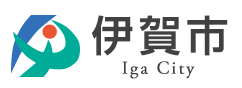 以下の書類については、書面による「提示」のみ可とします。
　　
　　　□　代表者の押印が必要な書類のうち、工事関係書類一覧表で提示に区分されるもの
　　　□　現場代理人の押印又は自署が必要な書類のうち、工事関係書類一覧表で提示に区分されるもの

　以下の書類については、書面または電子メール等による「提示」を可とします。
　　
　　　□　監督員が施工中の段階で確認を要する書類（出来形、品質管理関係書類等）
（１）基本的な考え方③
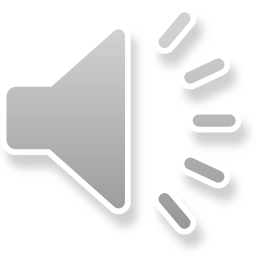 8
[Speaker Notes: 「基本的な考え方」の続きです。

工事書類の提示についても「書面による提示のみを可とするもの」と「書面または電子メール等のどちらかにより提示を可とするもの」があります。

以下では、その具体例を示しています。

先ず「書面による提示のみを可とするもの」としては、工事関係書類一覧表により提示に区分されるもので、『代表者の押印が必要な書類』や『現場代理人の押印又は自署が必要な書類』などを想定しています。

次に「書面または電子メール等のどちらかにより提示を可とするもの」としては、『監督員が施工中の段階で確認を要する書類（出来形、品質管理関係書類等）』を想定しています。

ここで留意いただきたいことは、受発注者双方で工事書類の提出と提示の区分を十分に理解いただきたいことです。本ガイドラインの要旨は、“工事書類の簡素化”にあります。

過去からの工事検査においては、監督員が提出義務のない書類を受注者に正当な理由なく書類提出を要求したり、受注者が工事成績評定で高得点を獲得するため過度な書類作成を行ったりする事例が頻繁に見受けられます。（繰り返しになるが、書類の再整理や清書を行っても見栄えが工事成績の評価に影響することはない。）

公共工事を施工するうえで、受発注者相互が担うべき責任と役割を今一度、再認識いただき、それぞれの立場で書類管理されるようお願いします。

次頁からは、「書面」と「電子メール等」による提出方法と提示方法に分けて説明していきます。]
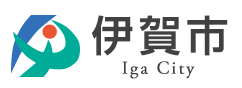 ２.書類確認の方法
（２）現場代理人からの書面による提出
現場代理人からの提出
　　
　　□　書面による場合は、原則として１部を提出します。
　　　
　　□　監督員は、書類を受領後、承認印（承認日が判るもの）を押印します。
　　　　　内部決裁のうえ承認済の原本は監督員が保管し、原本写し（コピー又はPDFデータ）を
　　　　現場代理人に返却します。
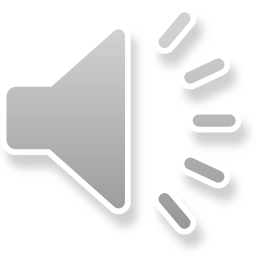 9
[Speaker Notes: 先ずは、現場代理人からの「書面による提出」方法について説明します。

現場代理人から書面により書類提出する場合は、原則として１部を提出するようにしてください。

監督員は、提出された書類を受領後、承認印（承認日が判るもの）を押印し、内部決裁のうえ承認済の原本は監督員が保管し、原本写し（コピー又はPDFデータ）を現場代理人に返却してください。]
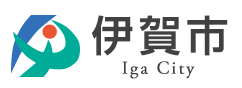 ２.書類確認の方法
（３）現場代理人からの電子メール等による提出①
現場代理人からの提出
　　
　　□　監督員が、現場代理人と送受信を行うには、本市から付与されているメールアカウント
　　　　（*****@city.iga.lg.jp)を使用します。
　　　
　　□　現場代理人は、監督員から提示されたアカウントへ書類を送付します。
　　　　メール送受信にあたり、【工事名】（送信年月日）をメール件名の先頭に記載します。
　　　　電子データが大容量の場合は、送受信の方法を監督員と協議のうえ決定します。

　　□　監督員は、メール受信後、印刷し書面の鑑に承認印（承認日が判るもの）を押印のうえ、
　　　　原本を記録保管し、現場代理人へ承認印を押印した原本写し（PDF可）を返却します。
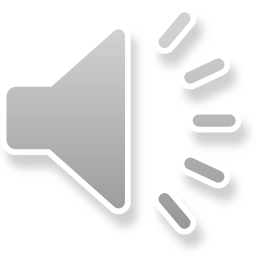 10
[Speaker Notes: 次に、現場代理人からの「電子メール等による提出」方法について説明します。

監督員が、現場代理人と電子メールの送受信を行う際には、本市から付与されているメールアカウント（*****@city.iga.lg.jp)を使用してください。　（フリーメールはNGとします）

現場代理人は、監督員から提示されたアカウントへ書類を送付してください。　また、メール送受信にあたっては、【工事名】（送信年月日）をメール件名の先頭に記載するようにしてください。　なお、電子データが大容量の場合は、送受信の方法を監督員と現場代理人で協議のうえ受渡し方法を決定してください。

監督員は、メール受信後、印刷し書面の鑑に承認印（承認日が判るもの）を押印のうえ、原本を記録保管し、現場代理人へ承認印を押印した原本写し（PDF可）を返却してください。]
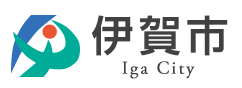 ２.書類確認の方法
（３）現場代理人からの電子メール等による提出②
現場代理人からの提出
　　　
　　□　現場代理人は、返却された原本写しの鑑を書面で記録保管します。
　　　　　鑑に添付した書類の保管は、紙資料若しくは電子媒体の別は問いません。
　
　　□　監督員が送受信したメール及び添付ファイル等の電磁的記録※は、発注者が定める保存年度まで行政文書として保管します。
　　　　　また、監督員が電子メール等で受信した電磁的記録については、伊賀市文書管理規程（平成16年伊賀市訓令第５号）に基づき、所属課単位で適切に記録保管を行ってください。

　　　　　※ 電磁的記録には、CDまたはDVD若しくはHDD等の電子データも含むものとしますが、ウイルス対策は確実に実行すること。
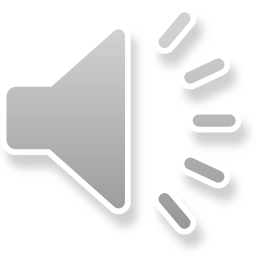 11
[Speaker Notes: 「電子メール等による提出」の続きです。

現場代理人は、返却された原本写しの鑑を書面で記録保管してください。　また、鑑に添付した書類の保管は、紙資料若しくは電子媒体の別は問いません。　受注者の責任で適切に保管してください。

監督員が送受信したメール及び添付ファイル等の電磁的記録は、発注者が定める保存年度まで行政文書として保管します。

また、監督員が電子メール等で受信した電磁的記録については、伊賀市文書管理規程に基づき、所属課単位で適切に記録保管を行ってください。

なお、電磁的記録には、CDまたはDVD若しくはHDD等の電子データも含むものとしますが、その場合はウイルス対策を確実に実行してください。]
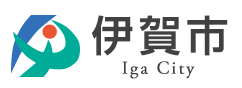 ２.書類確認の方法
（４）現場代理人からの書面・電子メール等による提示
現場代理人からの提示
　　　
　　□　現場代理人は、監督員や検査員から工事書類の提示を要求された場合は、速やかに書面または
　　　　電子メール等の資料で提示し説明します。

　　□　監督員や検査員は、書面または電子メール等で提示された資料の写しを請求する場合は、請求の理由を明らかにしたうえで、現場代理人の同意を得るものとします。
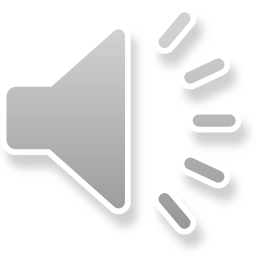 12
[Speaker Notes: 次に「書面及び電子メール等による提示」についてです。

現場代理人は、監督員や検査員から工事書類の提示を要求された場合は、速やかに書面または電子メール等の資料で提示し説明します。

監督員や検査員は、書面または電子メール等で提示された資料の写しを請求する場合は、請求理由を明らかにしたうえで、現場代理人の同意を得るものとします。

以上が、第2節の「書類確認の方法」となります。]
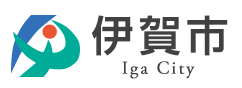 ３.工事関係書類簡素化のポイント
（１）登録内容確認書（CORINS登録）
【確認方法】書面：×　電子メール等：〇
　　　
　　□　登録の確認依頼は、コリンズのシステムから監督員へのメール送信のみとし、紙の確認資料の提出は不要とします。

　　□　監督員はメール送信された登録内容を確認のうえ、送信されたメールに直接｢本件の登録を認める｣ことを記載し、受注者にメール返信します。

　　□　変更登録は、契約内容（工期、請負金額）や配置技術者の変更が生じた場合に登録を必要とします。※ 請負金額が変更によって、500万円未満から500万円以上となった場合は登録が必要です。

　　□　変更時と工事完成時の間が土･日曜日、祝日を除き１５日（建築工事は１０日）に満たない場合は、変更時の登録は不要とします。

　　□　完成時の登録は、完成認定日以降に登録すればよいものとします。
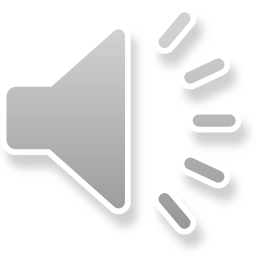 13
[Speaker Notes: ここからは、第３節として、具体的な工事関係書類を例示して、本ガイドラインに基づく書類簡素化のポイントを解説していきます。

この解説の中には、従前の取扱いを一部踏襲しているところもありますのでご了承ください。

はじめに『登録内容確認書（ＣＯＲＩＮＳ登録）』についてです。

従来からの書類の確認方法では、書面による提出確認としていましたが、本ガイドラインの適用以降は、書面提出を廃止し、メールの送受信による確認方法とします。

登録内容の確認については、従来と同様ですが書面提出の廃止に伴い、登録確認時の署名押印に代えて、送信メールに直接「本件の登録を認める」旨を明記し、受注者にメール返信するよう改めます。

これにより、登録確認のための紙資料の出力は不要としますので、監督員は『施工プロセスチェックリスト』へ確認日の記録を適切に行うようにしてください。]
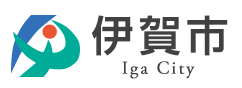 ３.工事関係書類簡素化のポイント
（２）施工計画書①
【確認方法】書面：〇　電子メール等：〇
　　　
　　□　書面、電子メール等のいずれかの提出方法で提出します。
　
　　□　変更施工計画書については、変更部分※のみを監督員へ提出し、
　　　　監督員は、自らが保管する施工計画書に追加（差替えはしません）します。

　　　　　※ 変更部分とは、工種の追加や削除、工事期間の変更など、施工計画書の内容に重要な変更が生じた部分をいう。
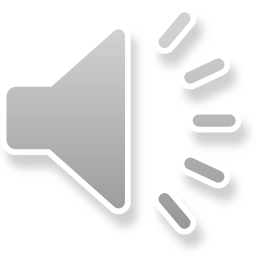 14
[Speaker Notes: 次に『施工計画書』についてです。

本ガイドラインの適用以降は、書面に加え、電子メール等による確認方法を認めることとします。

また、施工計画の変更が発生した場合は、その追加部分や変更部分のみを監督員へ提出することとし、監督員は自らが保管する施工計画書へ追加するようにしてください。

ここで、留意いただきたいことは、あくまでも「追加」であって「差替え」ではありませんので、取扱いには十分注意してください。]
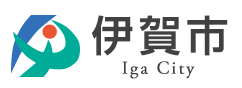 ３.工事関係書類簡素化のポイント
（２）施工計画書②
【確認方法】書面：〇　電子メール等：〇
　　　
　　□　数量にわずかな増減等、軽微な変更で施工計画に大きく影響しない場合については、新たに変更施工計画書を提出することは不要とします。

　　　（軽微な変更事例）
　　　　　工期末の精算変更、施工方法の変更を伴わない工事中の数量の増工や工期の変更など
　　　　　ただし、工期のみの変更であっても、それに伴って安全管理等が変更となる場合は、当該事項についての変更施工計画書を提出する必要があります。

　　□　施工計画書は、当該工事の現場条件に合致した計画書を作成することが求められるため、工事内容に即した施工計画となるよう、受注者の創意工夫で作成してください。
　　　　　また、維持工事や応急工事など現場条件的に当初計画の立案が困難な工事については、施工計画上、不要となる項目は記載事項を省略又は簡略化することができるものとします。
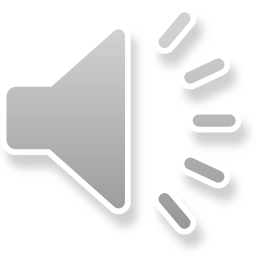 15
[Speaker Notes: 『施工計画書』の続きです。

数量にわずかな増減等、軽微な変更で施工計画に大きく影響しない場合については、新たに変更施工計画書を提出することは不要とします。

ここで云う「軽微な変更」とは、工期末の精算変更、施工方法の変更を伴わない工事中の数量の増工や工期の変更などを指します。

ただし、工期のみの変更であっても、それに伴って安全管理等が変更となる場合は、当該事項についての変更施工計画書を提出する必要がありますので留意してください。

施工計画書は、当該工事の現場条件に合致した計画書を作成することが求められているため、工事内容に即した施工計画となるよう、受注者の創意工夫で作成してください。

また、維持工事や応急工事など現場条件的に当初計画の立案が困難な工事については、施工計画上、不要となる項目は記載事項を省略又は簡略化することができるものとします。

なお、施工計画書の記載事項を省略又は簡略化することについてですが、県共仕には、施工計画書の作成例が示されていますが、そこにも記載されているとおり、施工計画はあくまで受注者の創意工夫で作成されるものですので、現場条件に沿った内容で計画立案されているならば、標準的な記載項目が省略されていても差し障りはないものとして本ガイドラインでは解釈します。]